Facilities Advisory Committee
March 29, 2012
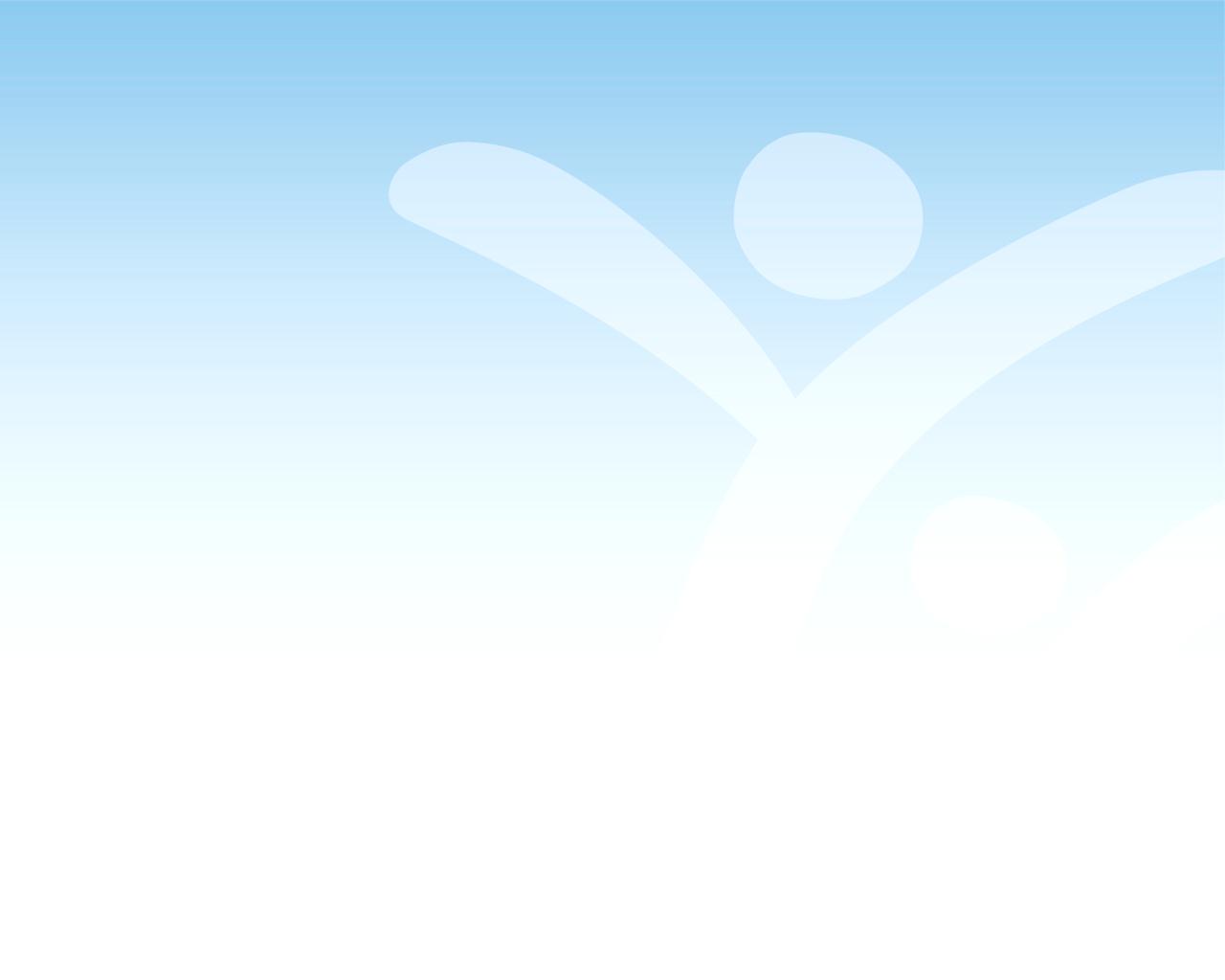 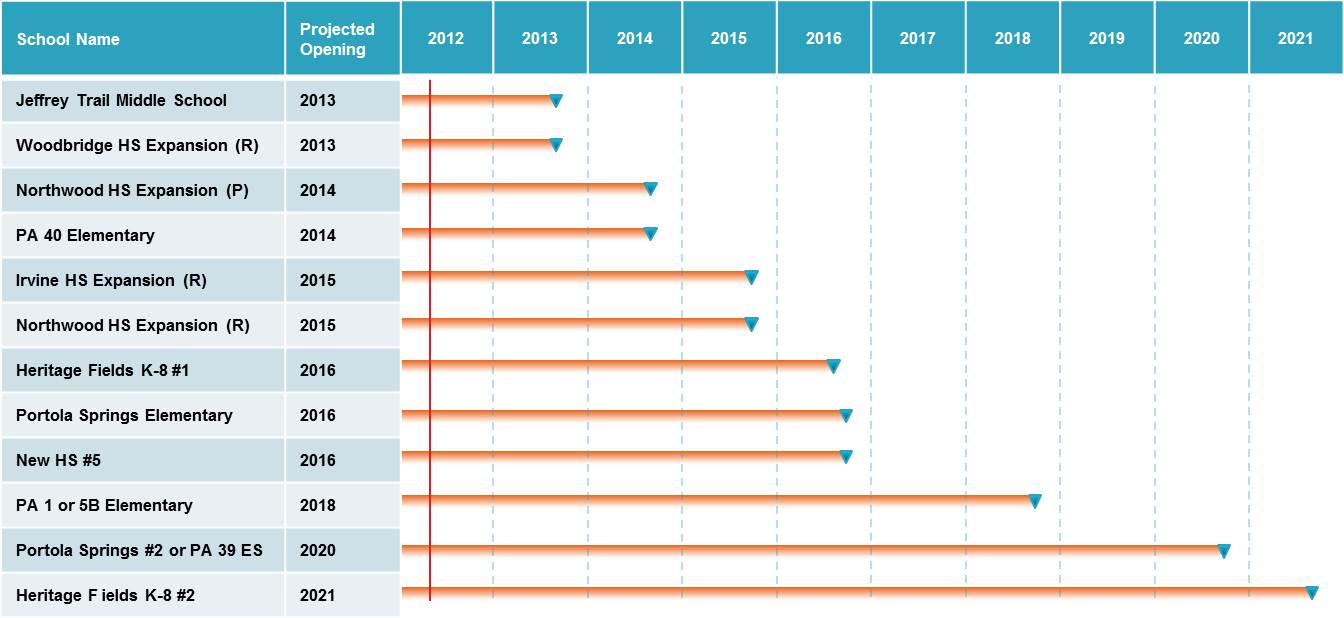 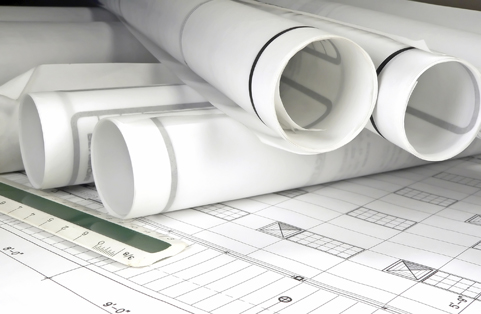 A Look Into the Future
Where do we go from here?

Timeline for Future New Schools/Expansions

Schools Eligible for Modernization 

Education Specification Enhancements on Existing Schools (sample sites)

Prioritization Process Description
2
New Residential Development
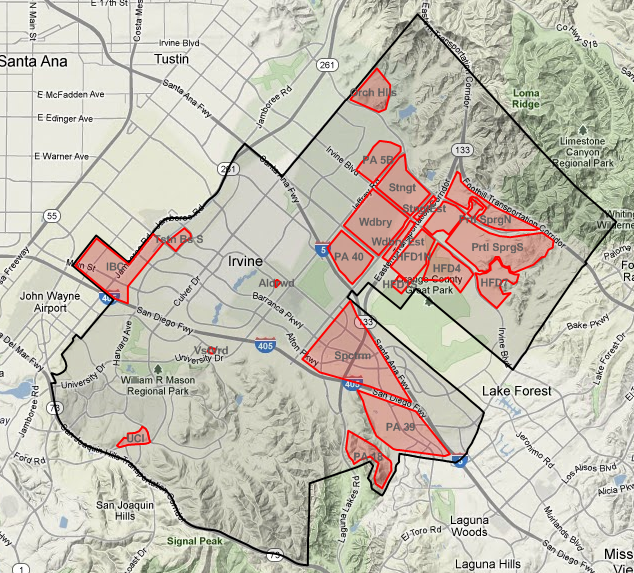 Stonegate
Orchard Hills
PA 5B
Woodbury
Cypress Village
Lambert Ranch
Columbus Grove
Portola Springs
IBC
Heritage Fields
Alderwood Project
Spectrum
Vista Verde Project
PA 39
UCI
Laguna Altura
3
K-6 Enrollment Projections Summary (Moderate)
* Capacity not included in Total
4
[Speaker Notes: Lorrie - Have k enrollment handout to answer questions
Capacity PA 40, Heritage Fields #1, Portola Springs
Footnote…schools not in projection]
PA 40 Elementary School
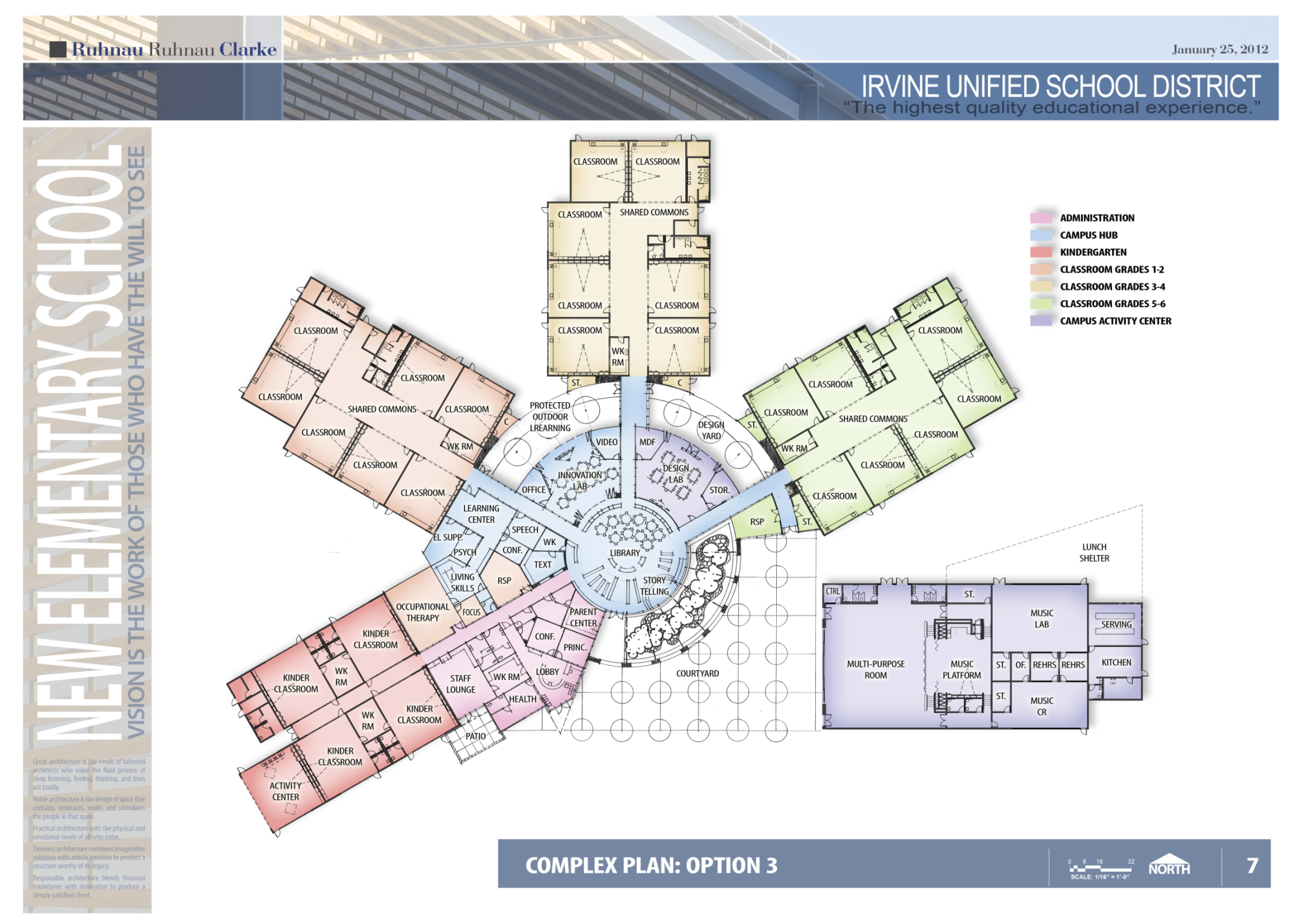 5
7-8 Enrollment Projections Summary (Moderate)
* Capacity not included in Total
6
[Speaker Notes: Capacity does not include K-8’s beyond 1st K-8
Where is capacity an issue in the future]
9-12 Enrollment Projections Summary (Moderate)
* Capacity includes Expansions for Permanent Capacity
** Capacity includes Expansions for Permanent Capacity and Relocatable Expansions for Peak Enrollment
7
[Speaker Notes: *Add capacity of expansion and high school projects, peak of 2600 at each existing high school as well as capacity of new high school]
Irvine HS Site Plan
8
Northwood HS Site Plan
9
State Modernization Eligibility
Site						Year Eligible
Irvine HS Bldgs. AB/AC			2012
Woodbridge HS Bldgs. M,C,E, J		2012
Meadow Park Elementary			2012
Brywood Elementary			2013
Springbrook Elementary			2014
Westpark Elementary			2014
Woodbridge HS Bldg. K			2014
University HS Gym/Theater/Science	2017
South Lake Middle				2019
10
Turtle Rock ES Ed Spec Enhancements
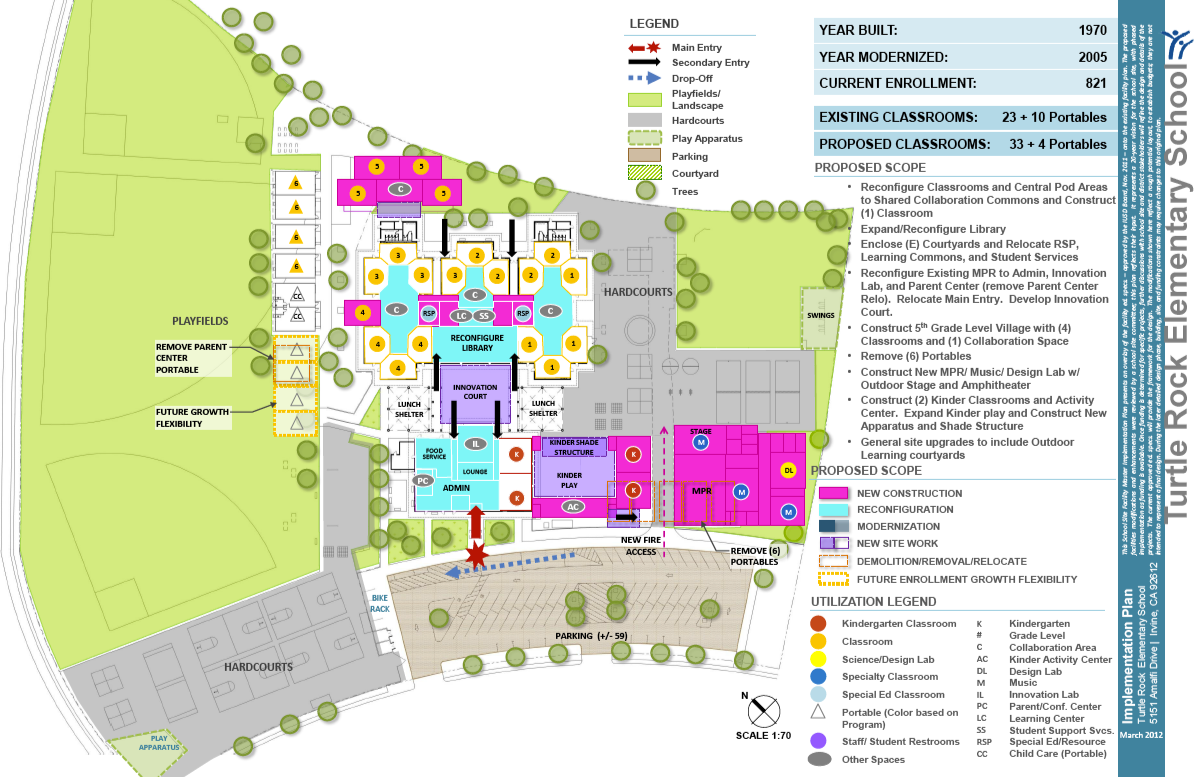 11
RSJMS Ed Spec Enhancements
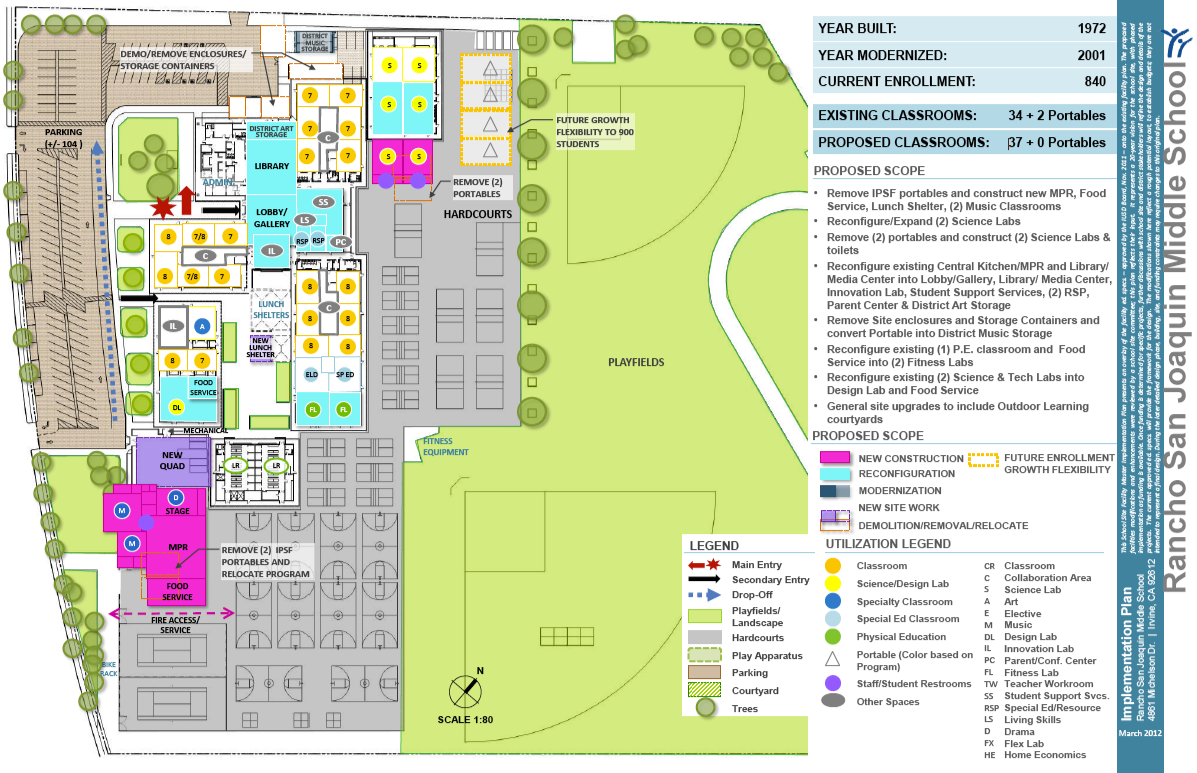 12
Irvine HS Ed Spec Enhancements
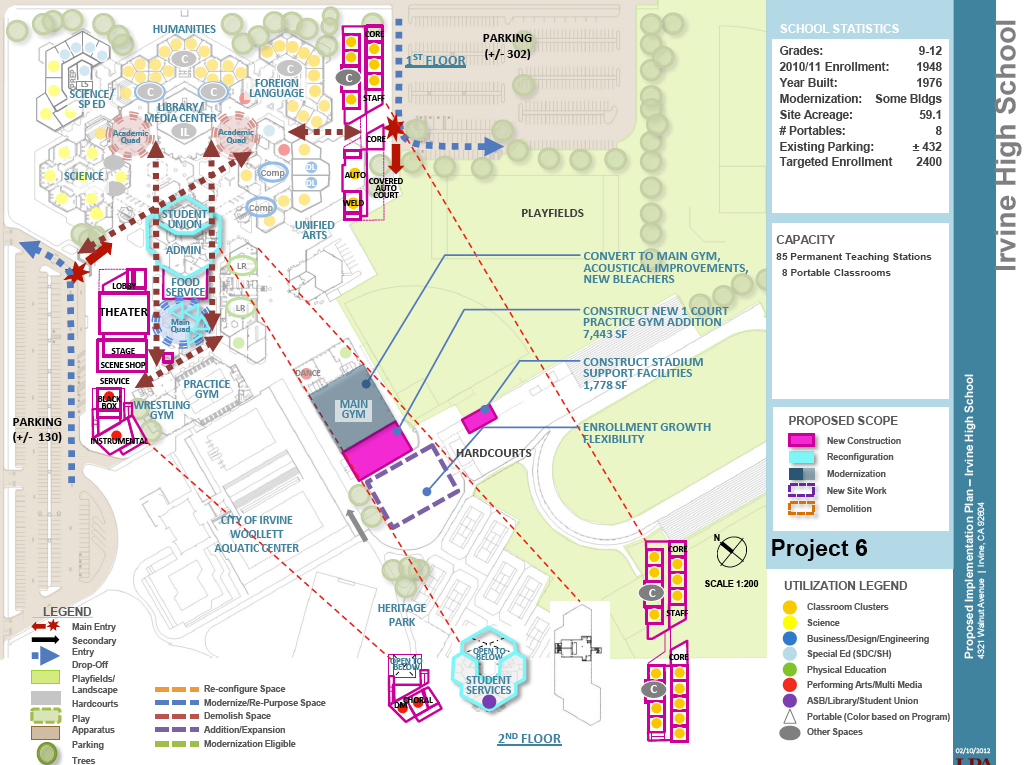 13
Prioritization Definition -  Master Planning as a Living Process
As dollars become available to implement the Comprehensive Long Range Facilities Master Plan recommendations, the Irvine Unified School District will evaluate future projects and future project scope budgets, on a case by case basis.  This prioritization evaluation may  be based upon consideration of the following criteria:

•	Total Funding Available
•	Opportunity to Aquire State Funding
•	Developer Mitigation Agreements
•	Equalization of Educational Opportunities
•	District Educational & Support Programs Priorities
•	Facilities & Utilities Infrastructure Systems Condition & Age

Projects will be brought forward to the Irvine Unified School District Board of Education for review, discussion and approval prior to proceeding.
14
Questions ?
15
Thank you for your participation!
16